Disease
card
Checkpoint 3
TABLE OF CONTENTS
02
01
03
Data Insertion
Deployment
WebSite
04
05
Mobile App
Calendar 
Updates
‹#›
01
Deployment
‹#›
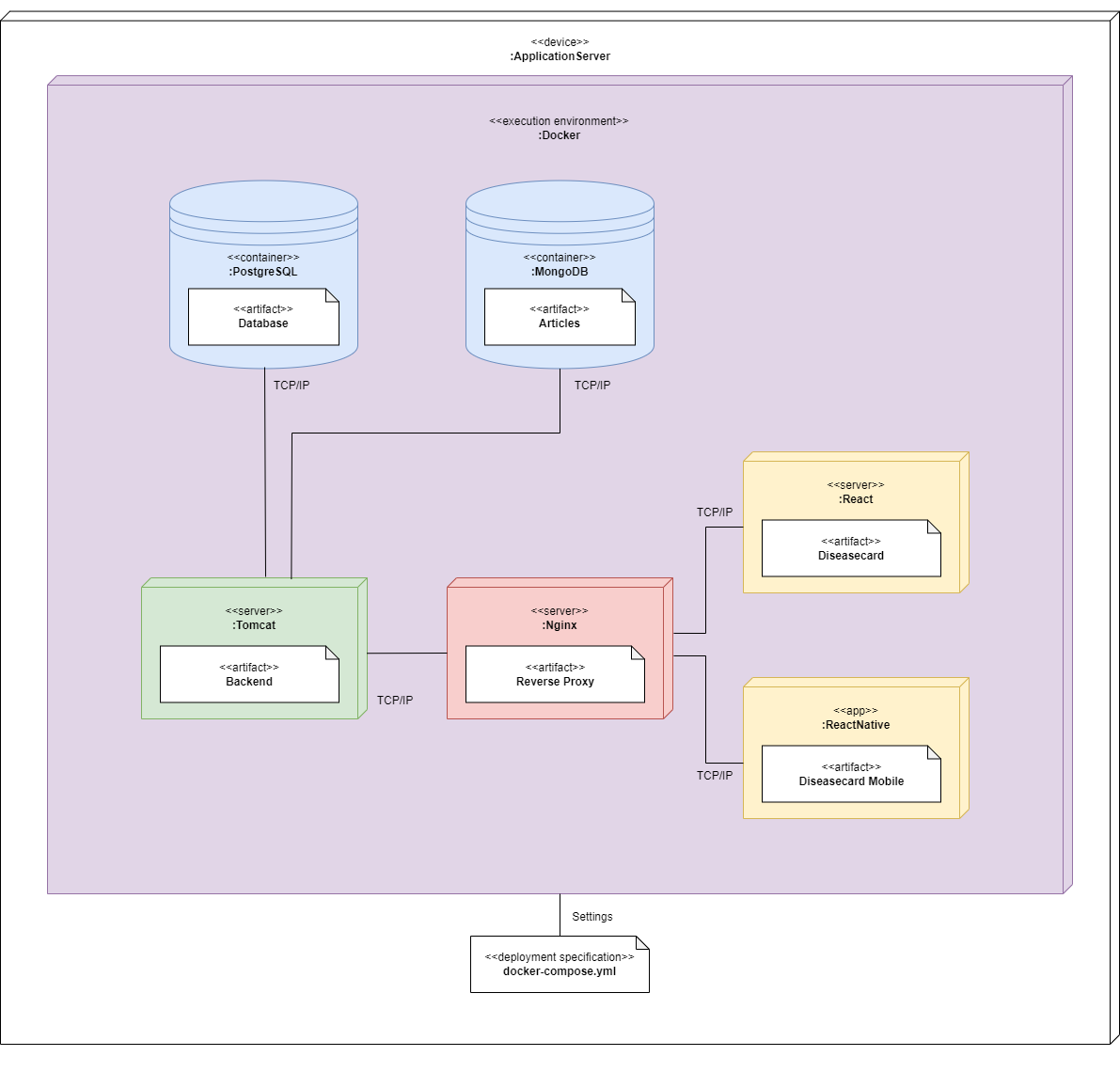 ‹#›
DEPLOYMENT
CURRENT
NEXT STEP
Lighter deployment, only images and docker compose

Available outside UA

Branch “main”
Deployed in IEETA virtual machine

Git cloned into VM

Branch “develop”
‹#›
02
Data 
Insertion
‹#›
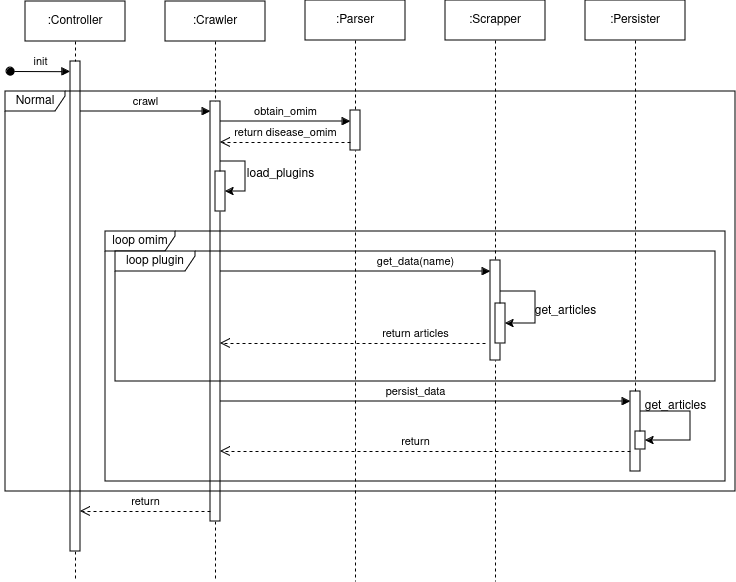 ‹#›
03
Website
‹#›
04
Mobile App
‹#›
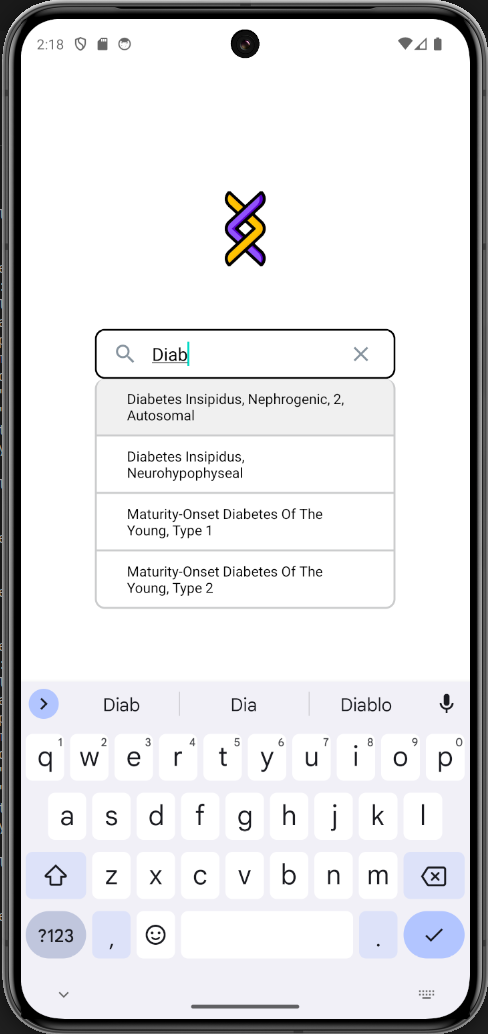 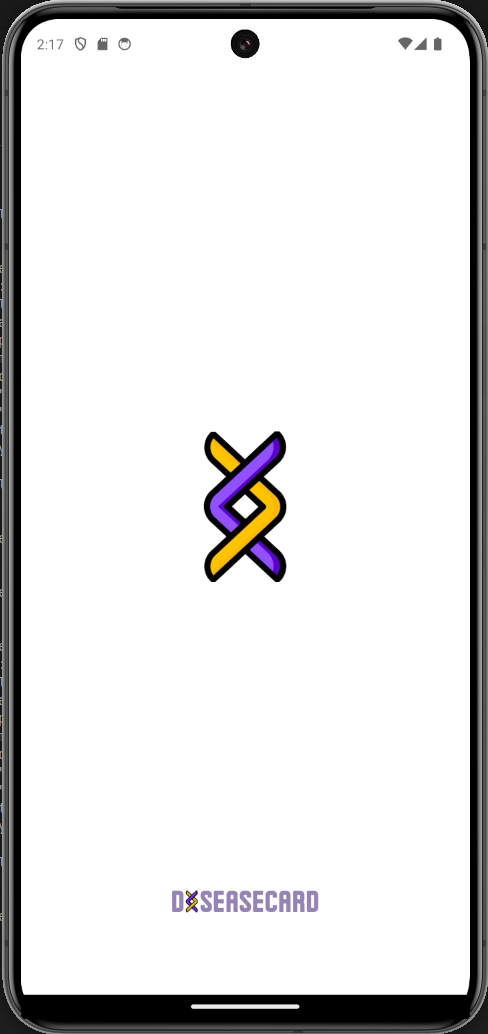 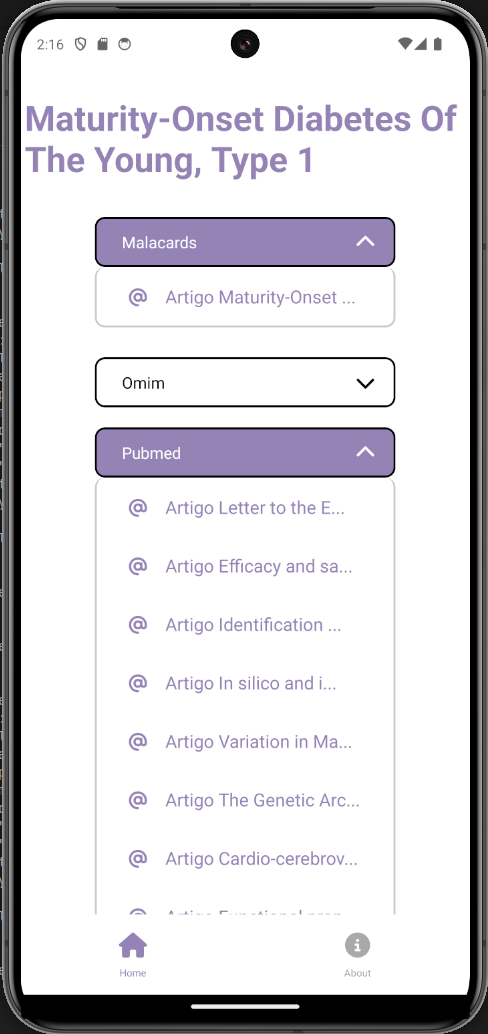 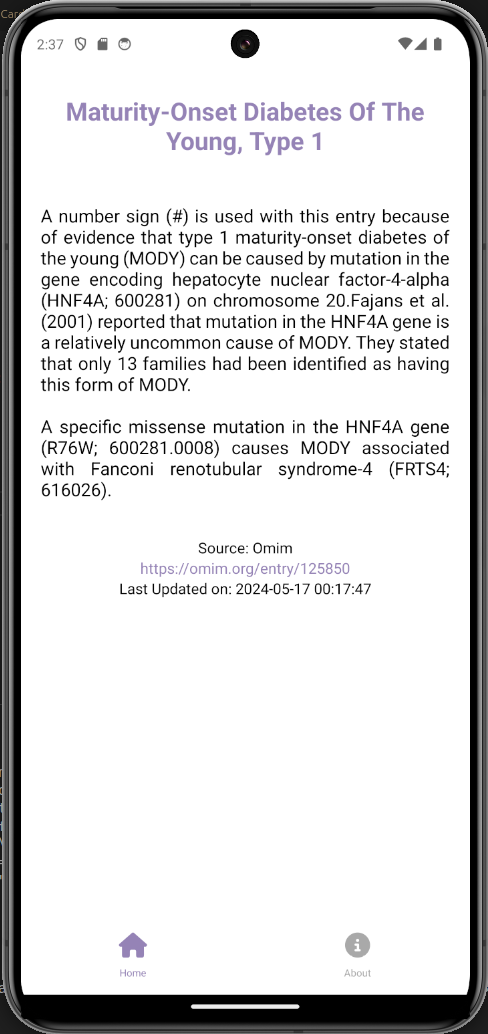 ‹#›
05
Calendar
‹#›
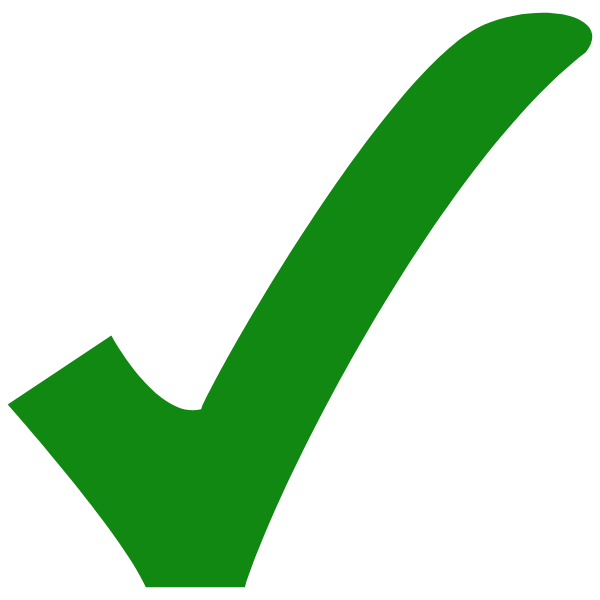 CRUD
Authentication
01
01
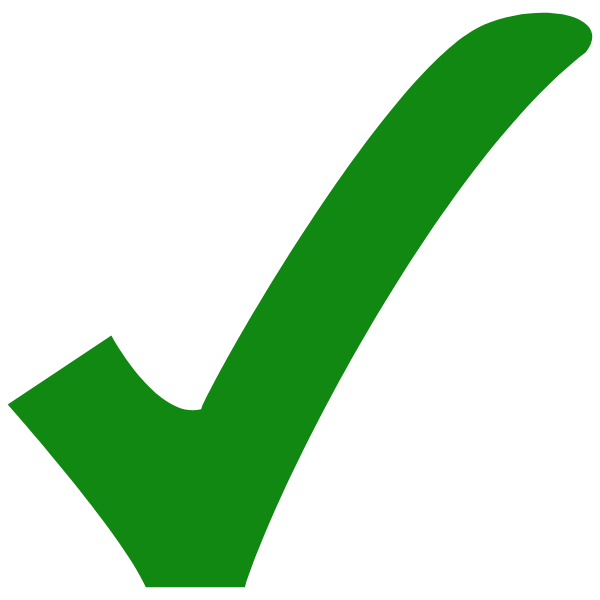 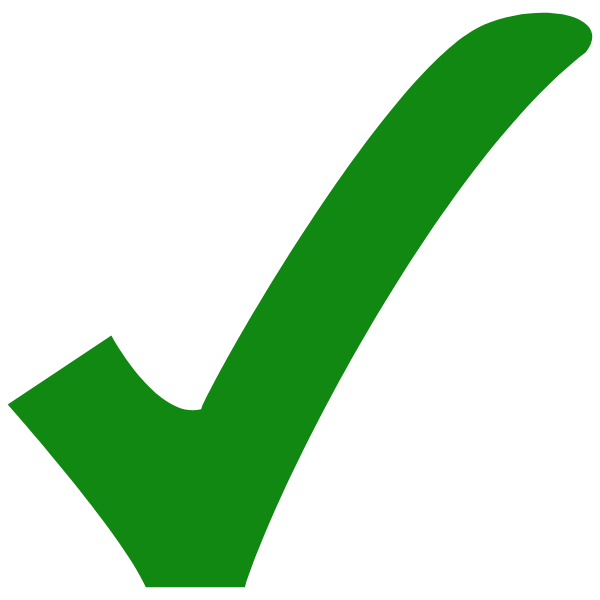 07
21
Checkpoint
07
17
Monitoring (started)
17
23
24
Usability and Normalization Tests
Monitoring Interface Test
25
21
25
23
24
27
Final Deployment
27
28
30
28
30
Deliveries
Detailed Project Calendar
‹#›